Sub-ps bunch length measurements
at the JLab FEL
with coherent transition radiation (CTR) 
and “Martin-Puplett” interferometer
Pavel Evtushenko, JLab
The key principles of the diagnostic 
  Operation of the Matrin-Puplett interferometer 
  An examples of data
  Low frequency cut-off
  Data Evaluation in frequency domain
  Pulsed beam vs. CW beam measurements
ps and sub-ps bunch length measurements using CTR
Transition radiation is produced when the electron bunch passes a boundary of two media.
 
Respond time is zero. Shape of the radiation pulse is a “copy” of the electron bunch shape.

When the wave length of the radiation becomes more than the bunch length the radiation becomes COHERENT.  (   L )

Power is proportional to:
incoherent radiation  N 
coherent radiation  N2

Measurements of the radiation spectrum give information about  the bunch length.
Coherent radiation power spectrum
- Coulomb field of electron bunch
- Fourier transform of the Coulomb field
- Power spectrum of the bunch
- Power spectrum of a single electron
- Bunch Form Factor (BFF)
The Martin-Puplett interferometer operation
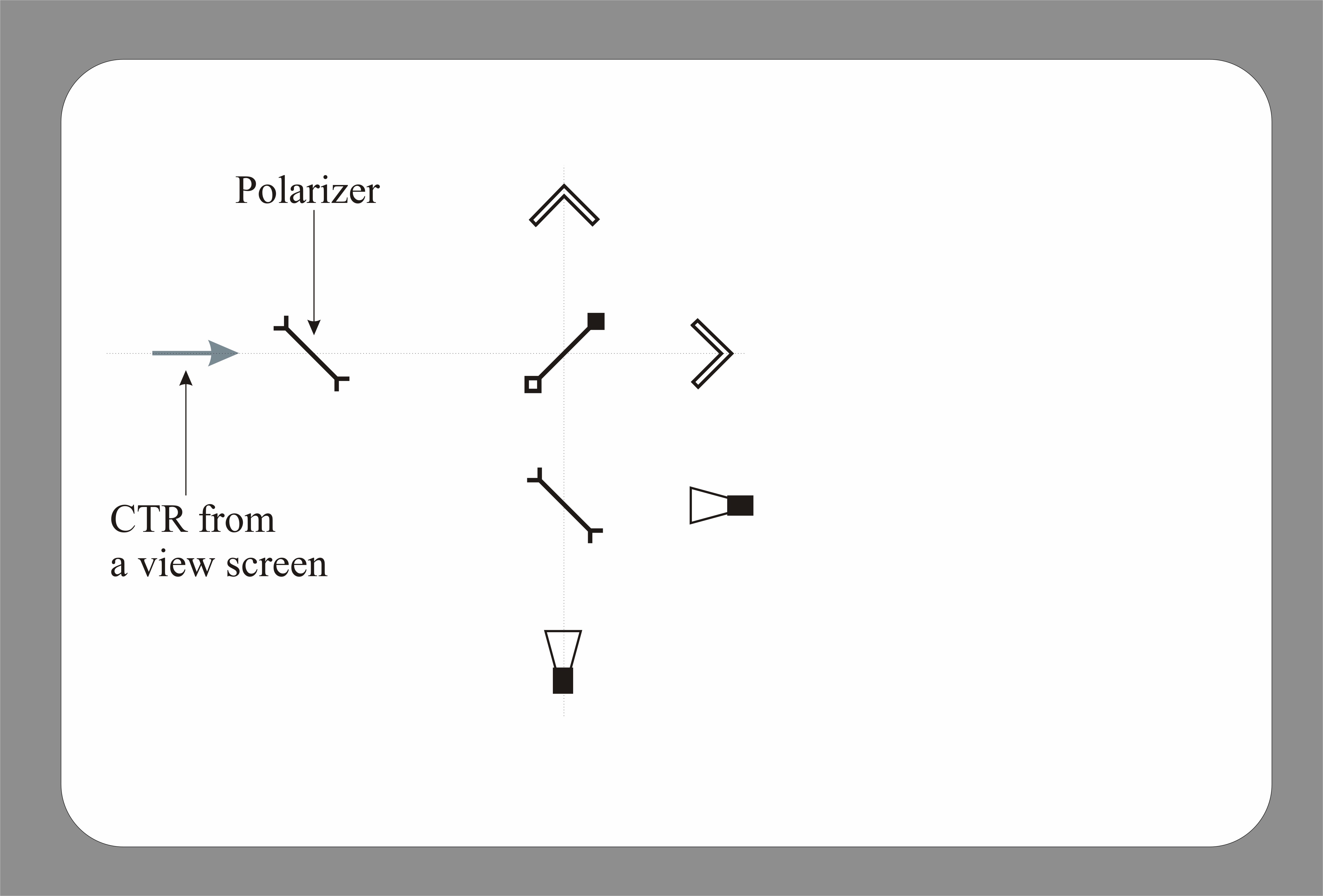 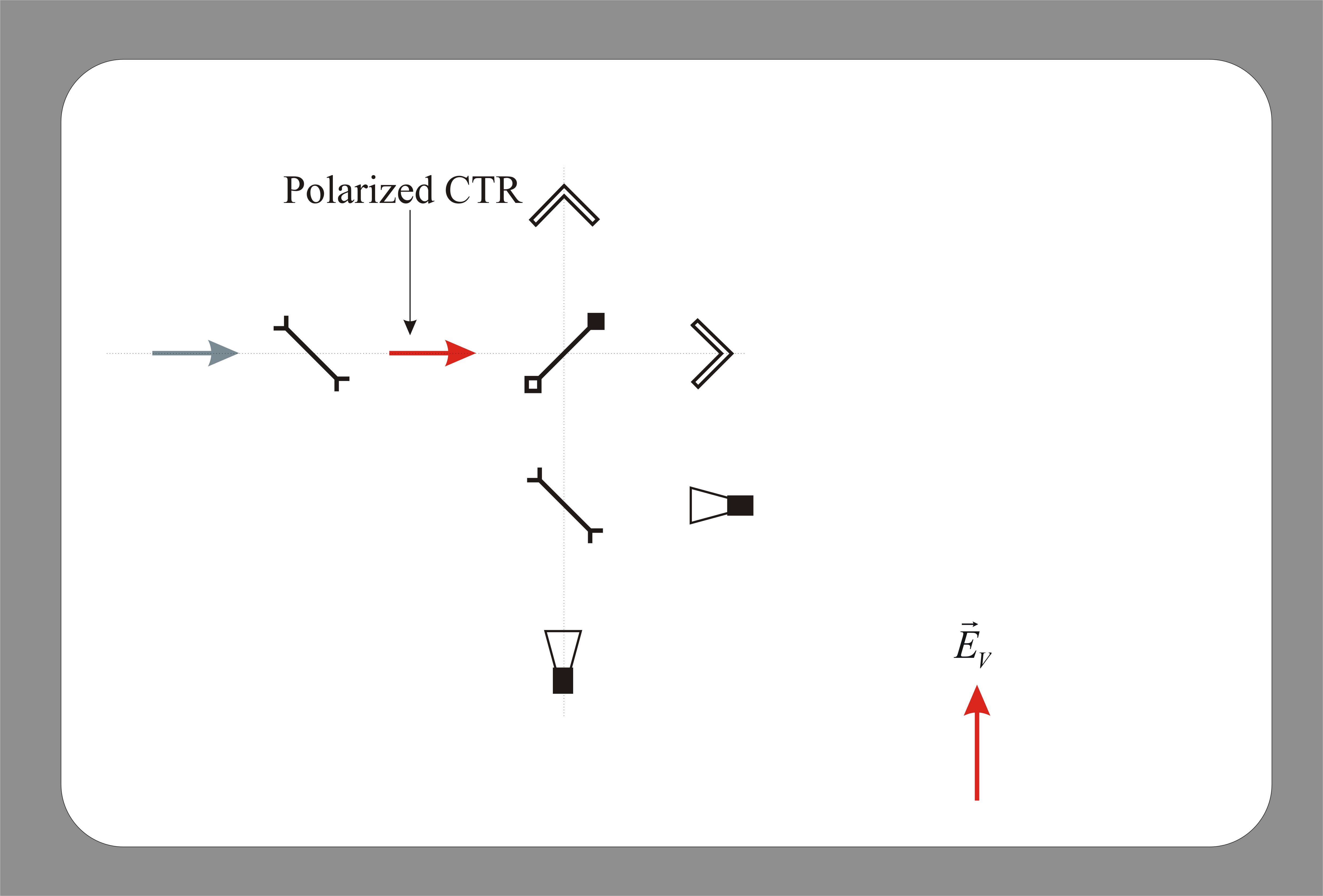 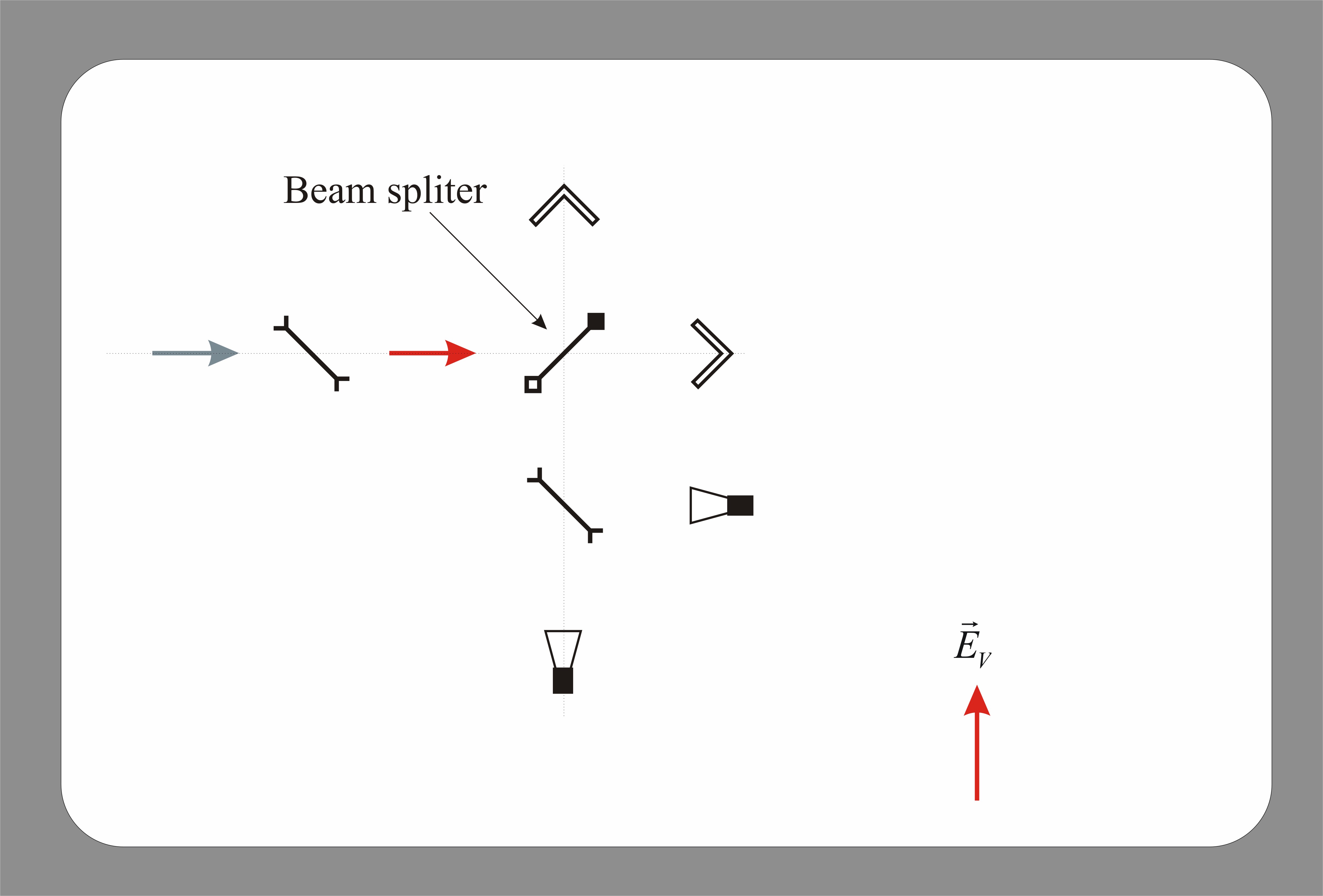 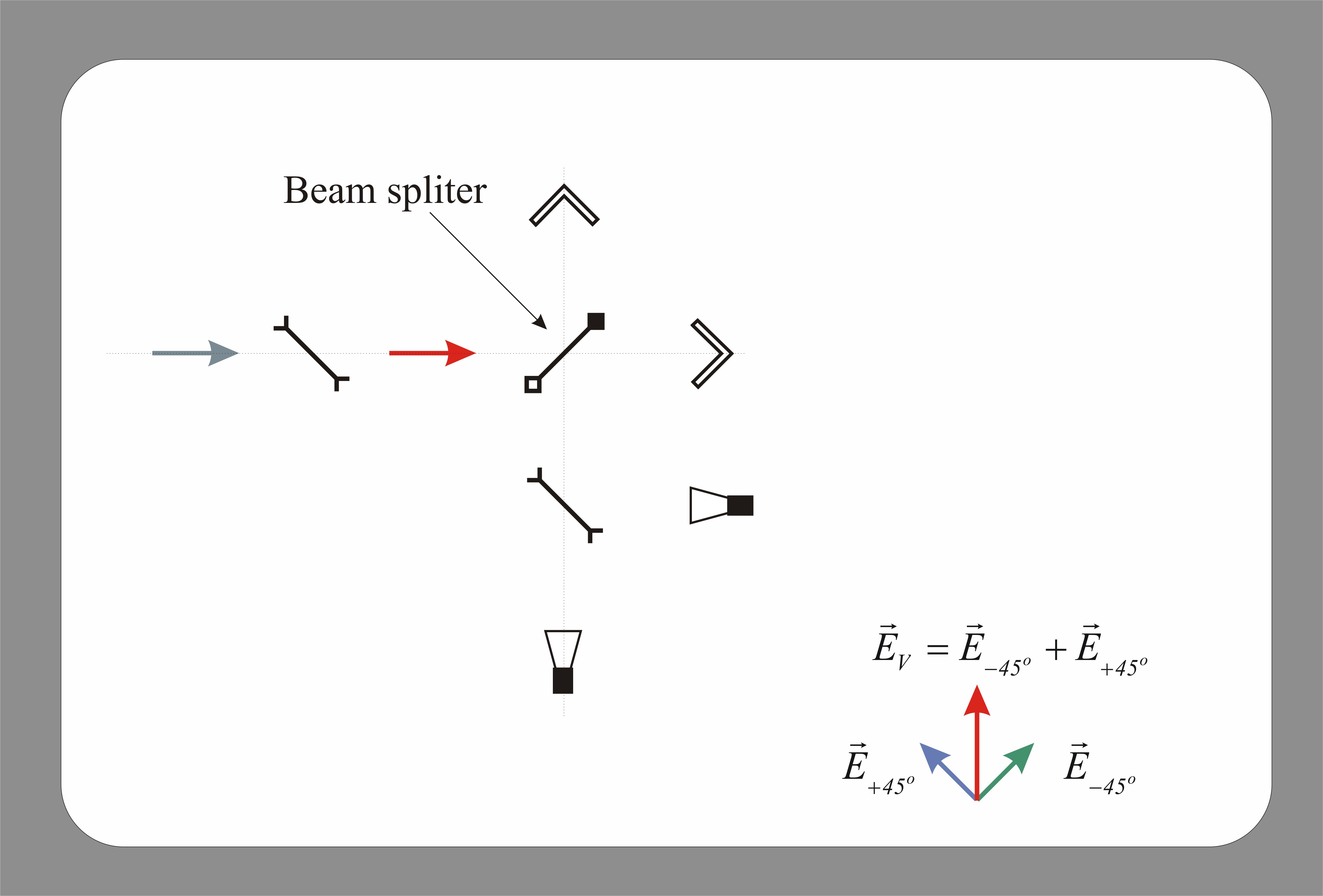 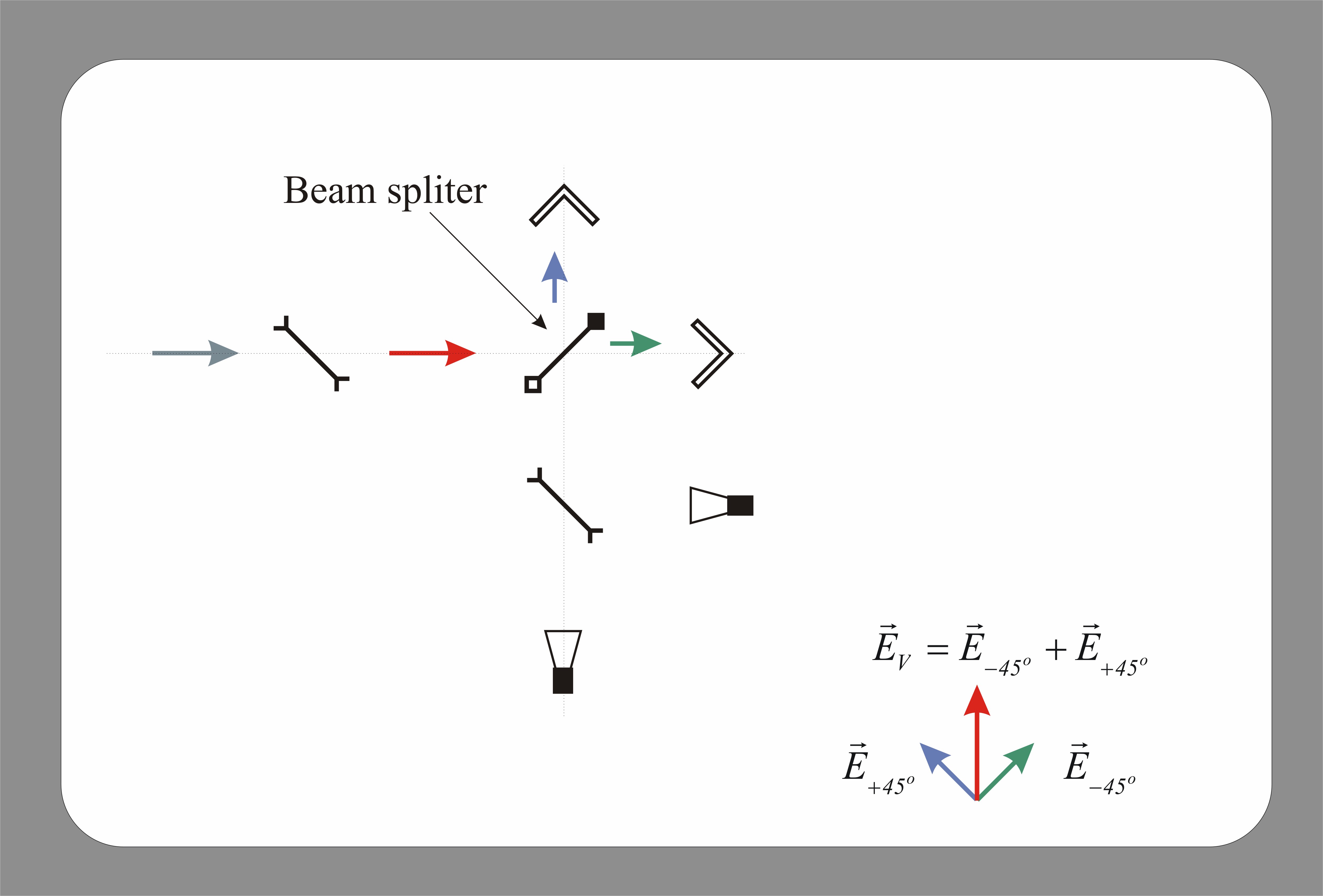 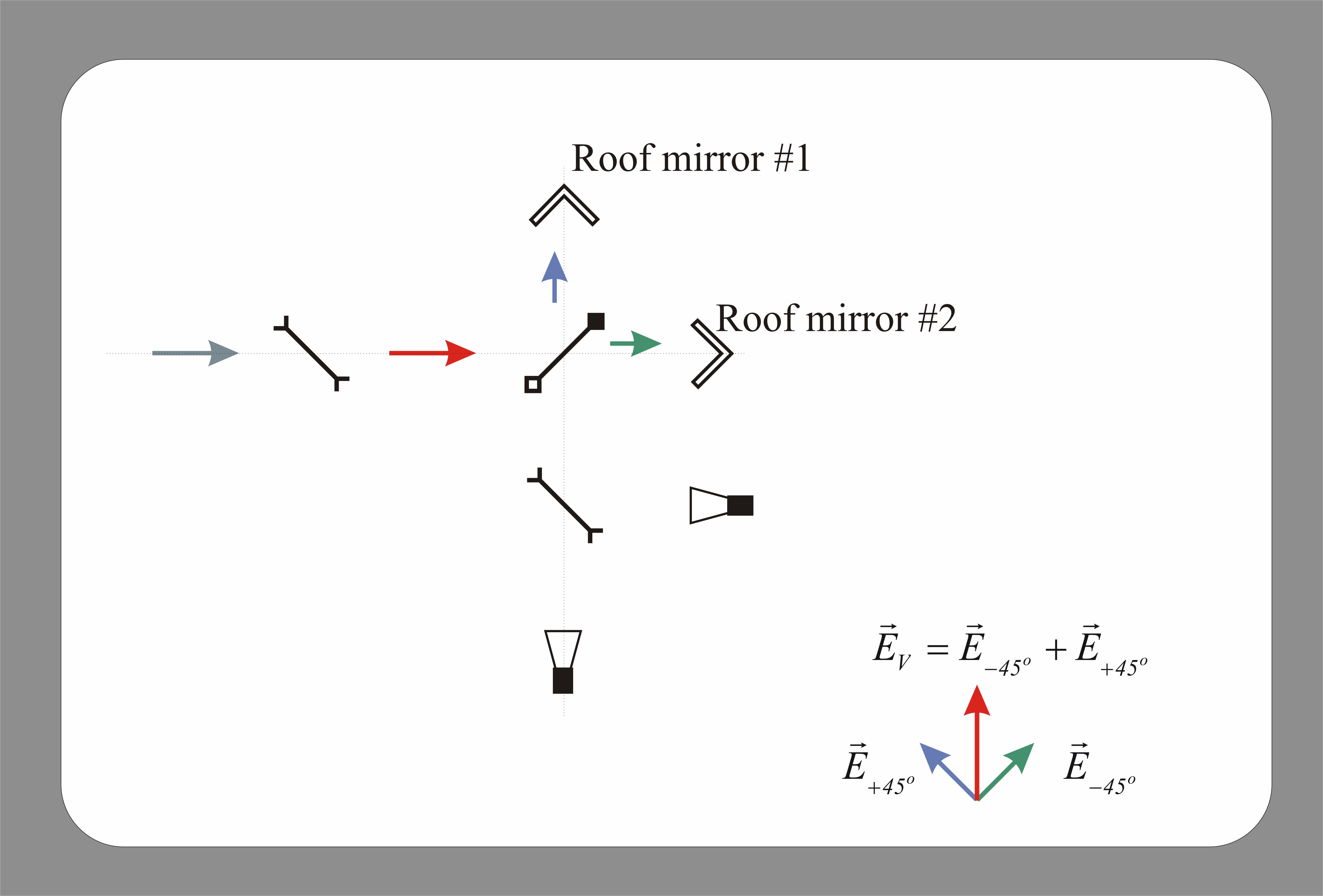 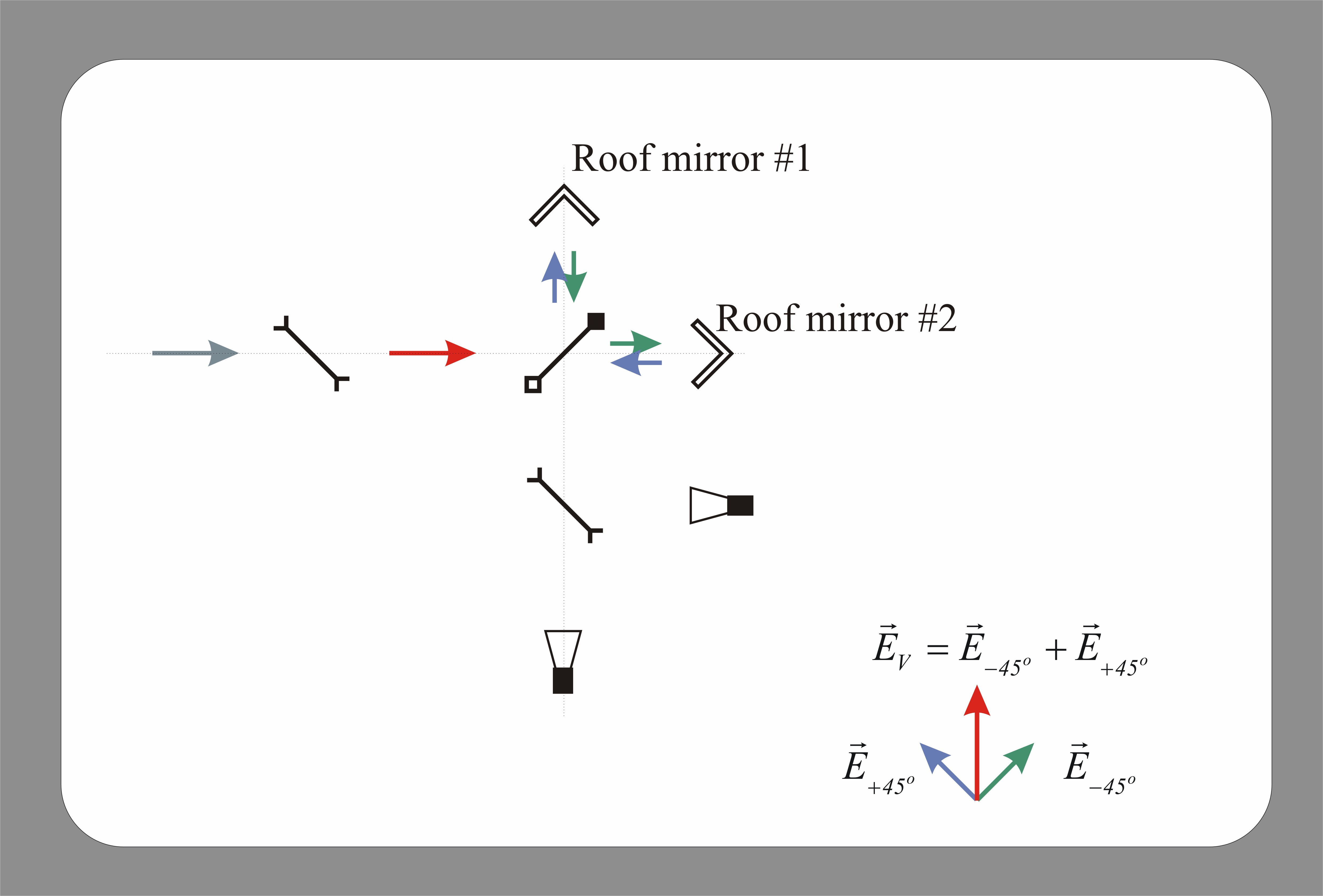 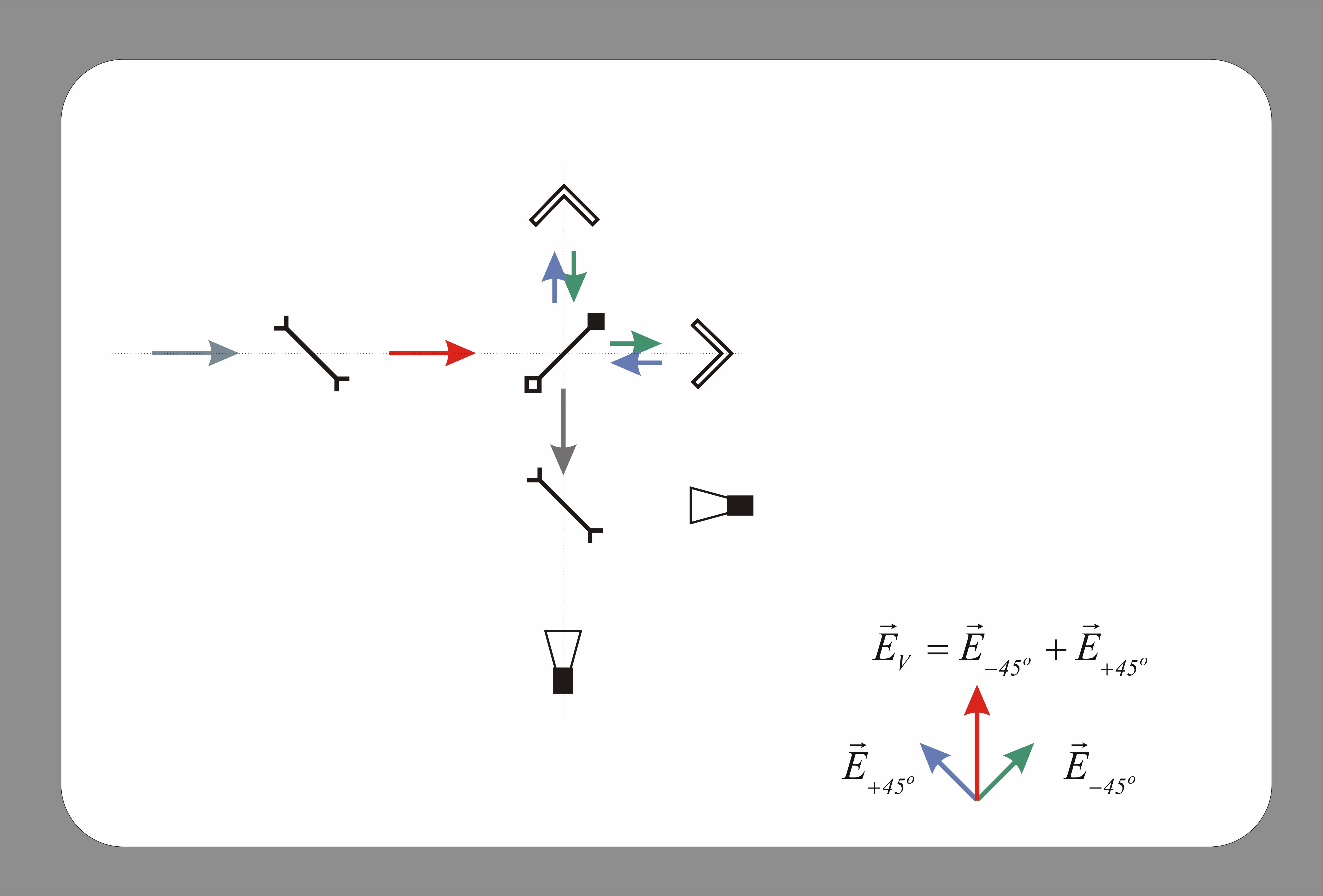 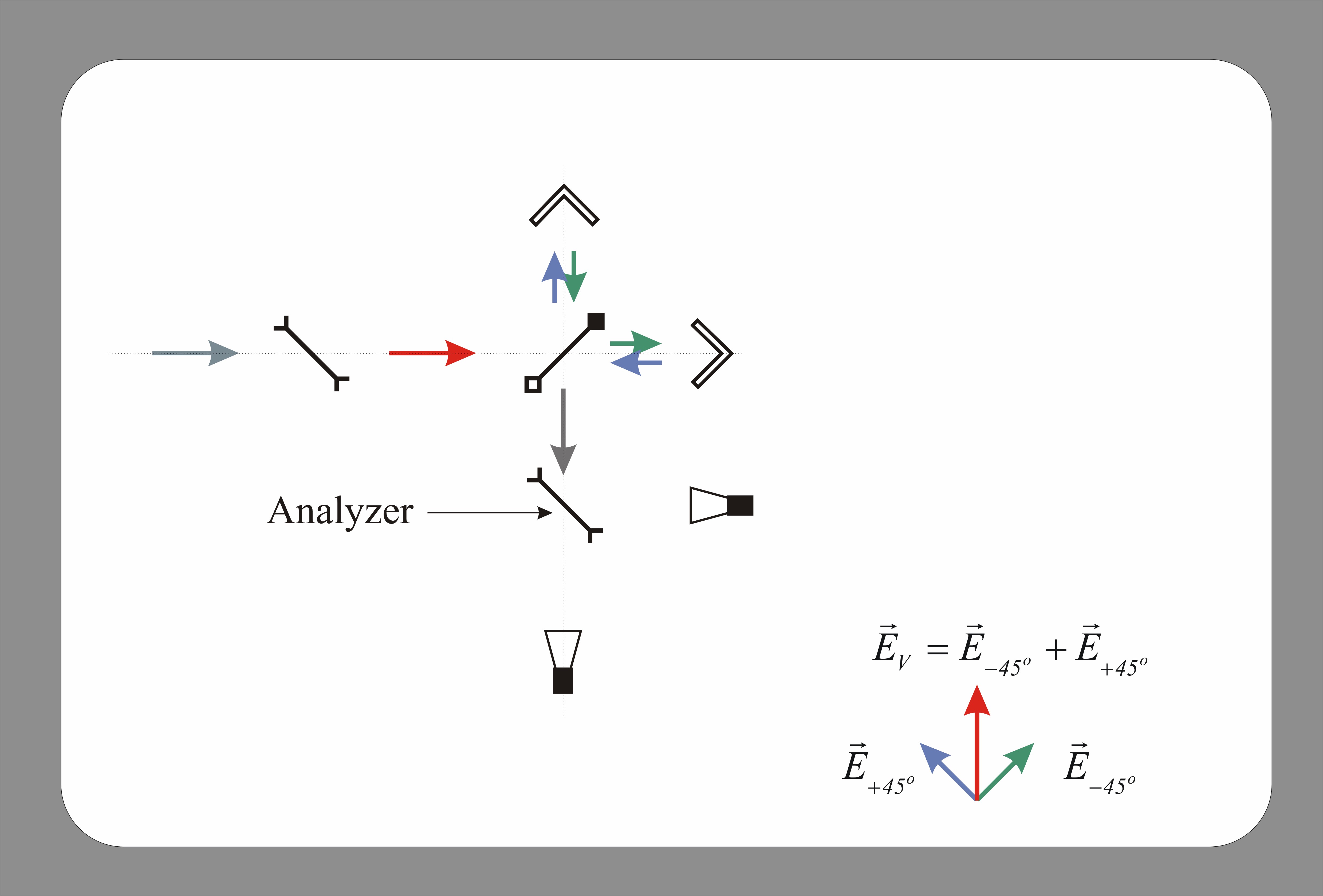 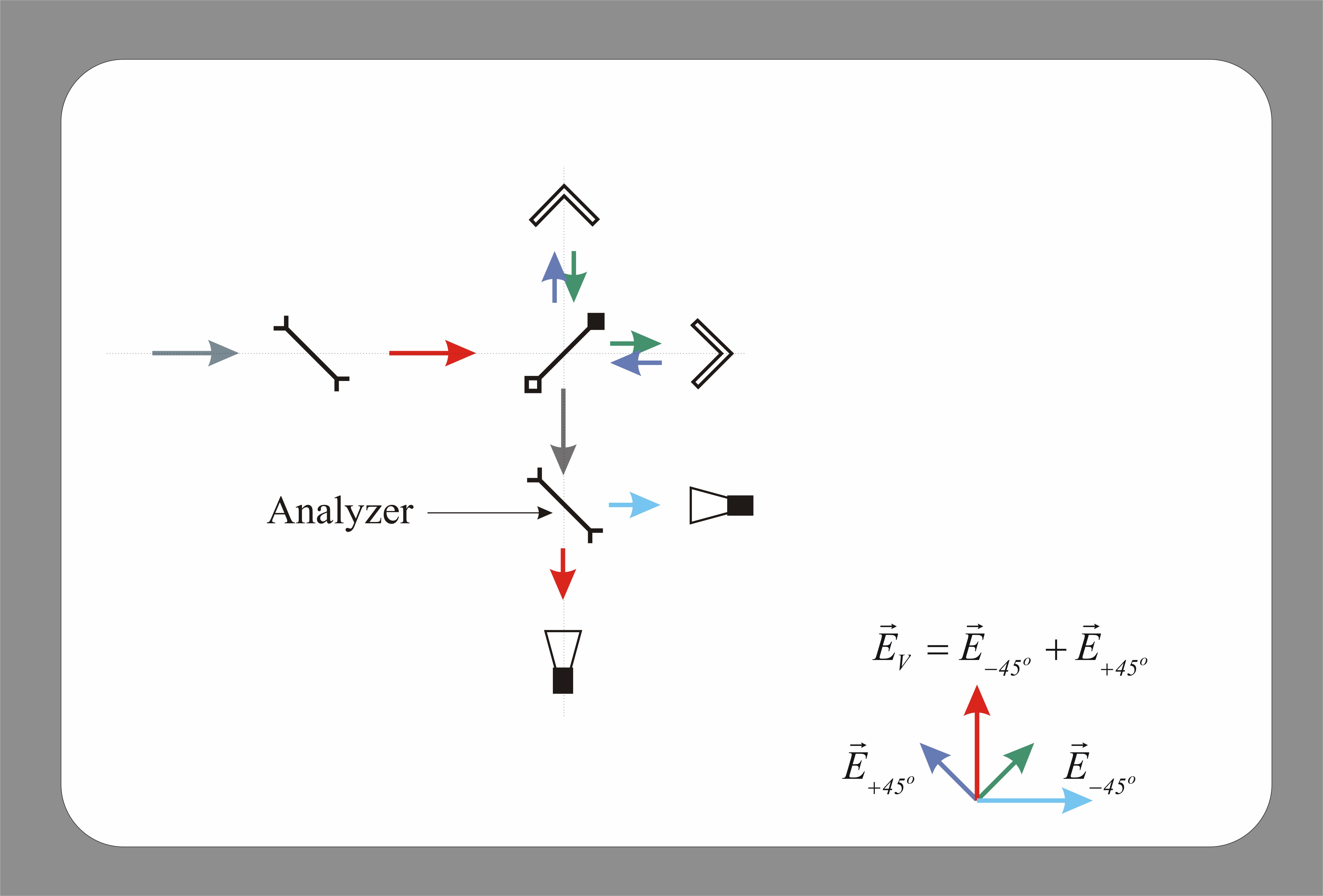 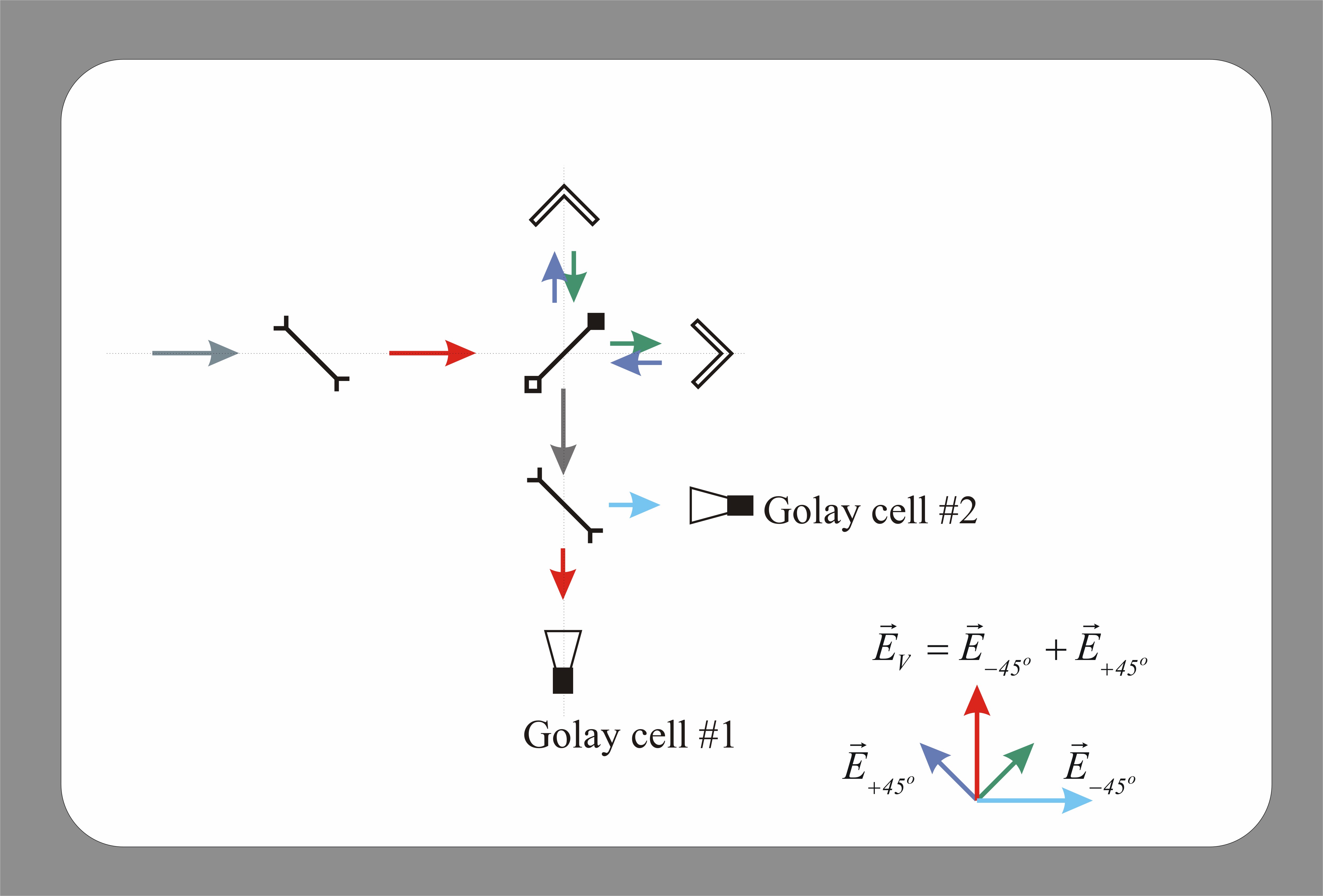 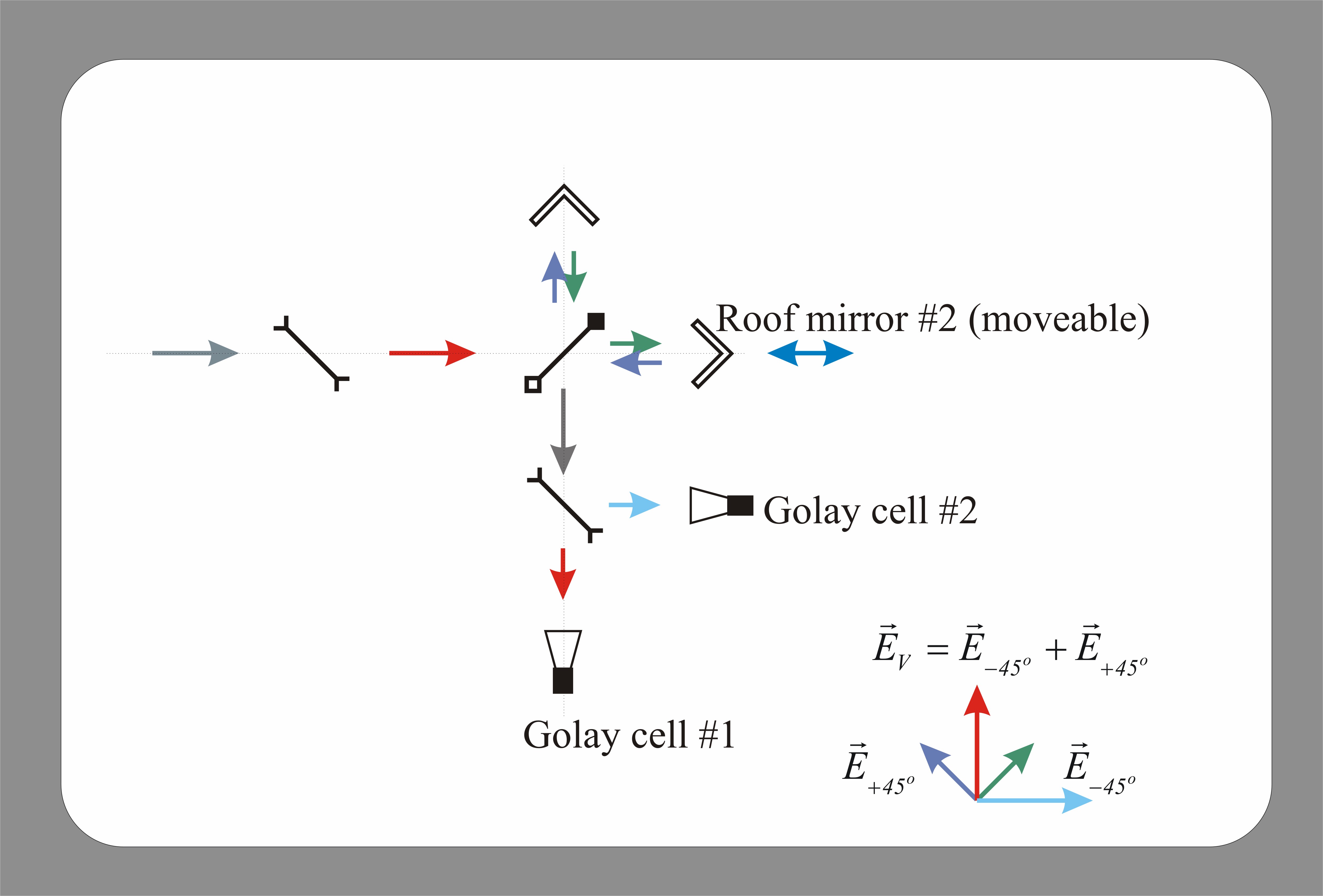 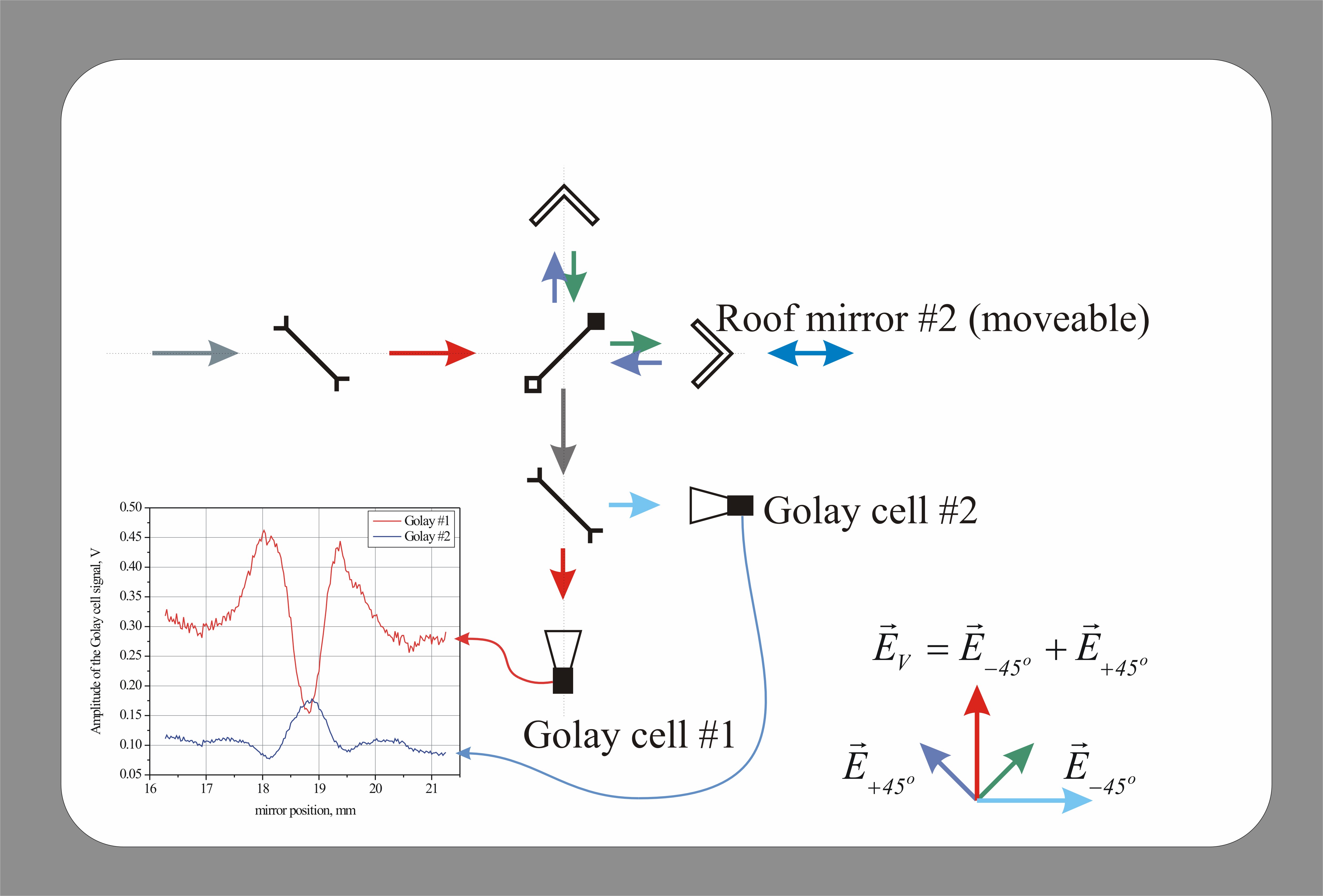 The Martin-Puplett interferometer
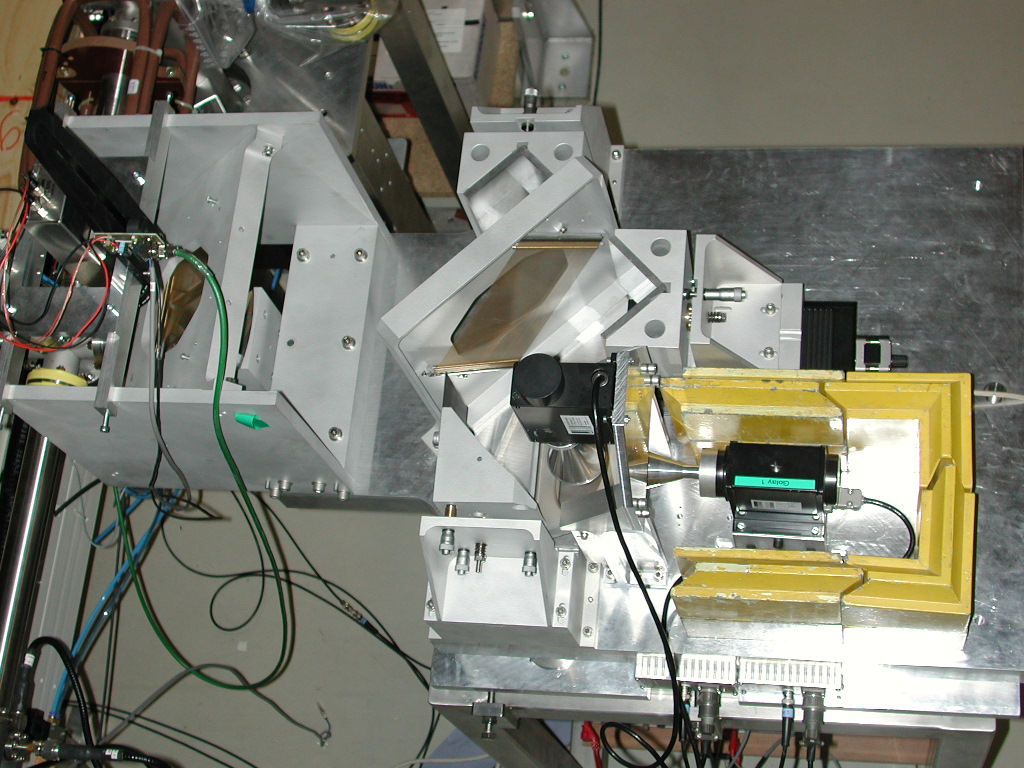 The Martin-Puplett interferometer
longitudinal field profile
at the MPI entrance
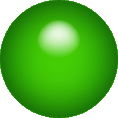 longitudinal field profile
at the MPI exit
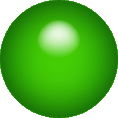 detectors measure
intensity IE2
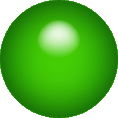 the autocorrelation function is
measured with the help of the MPI
The Wiener-Khintchine theorem says: 
“the Fourier transform of the autocorrelation function
is the power spectrum”.
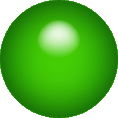 The MPI scan
Interferogram - the normalized difference
The use of two detectors: raw data vs. interferogram
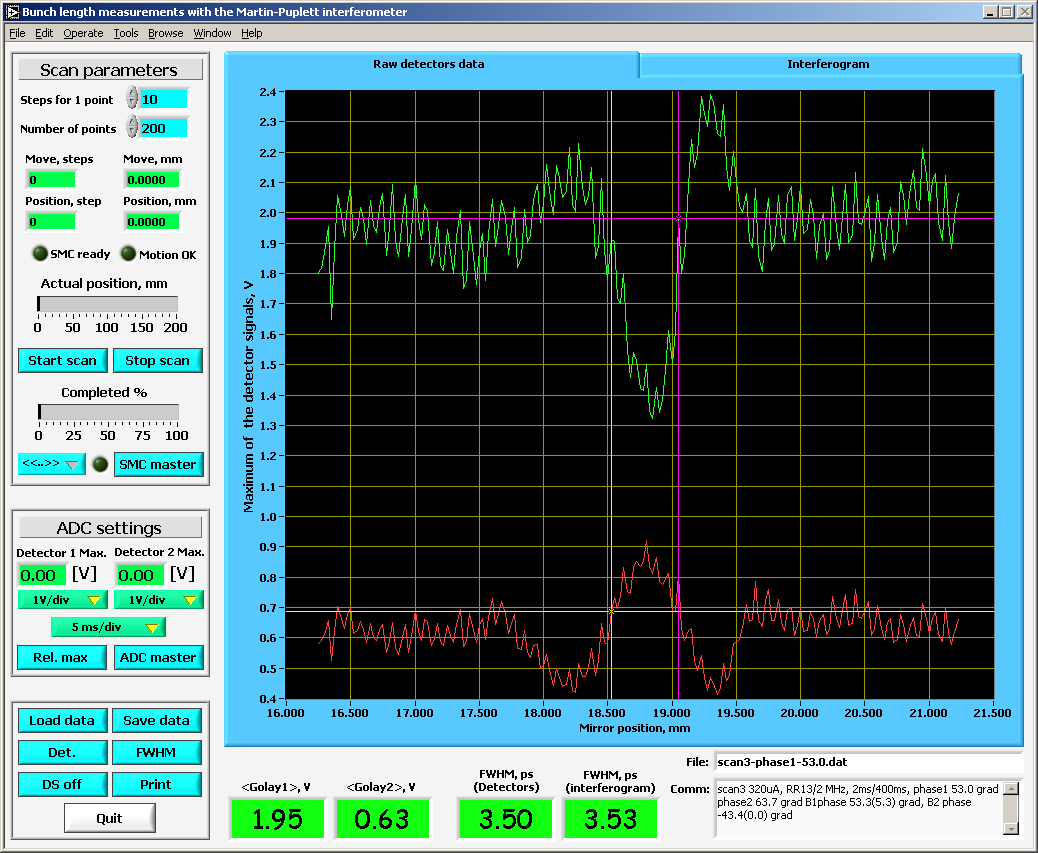 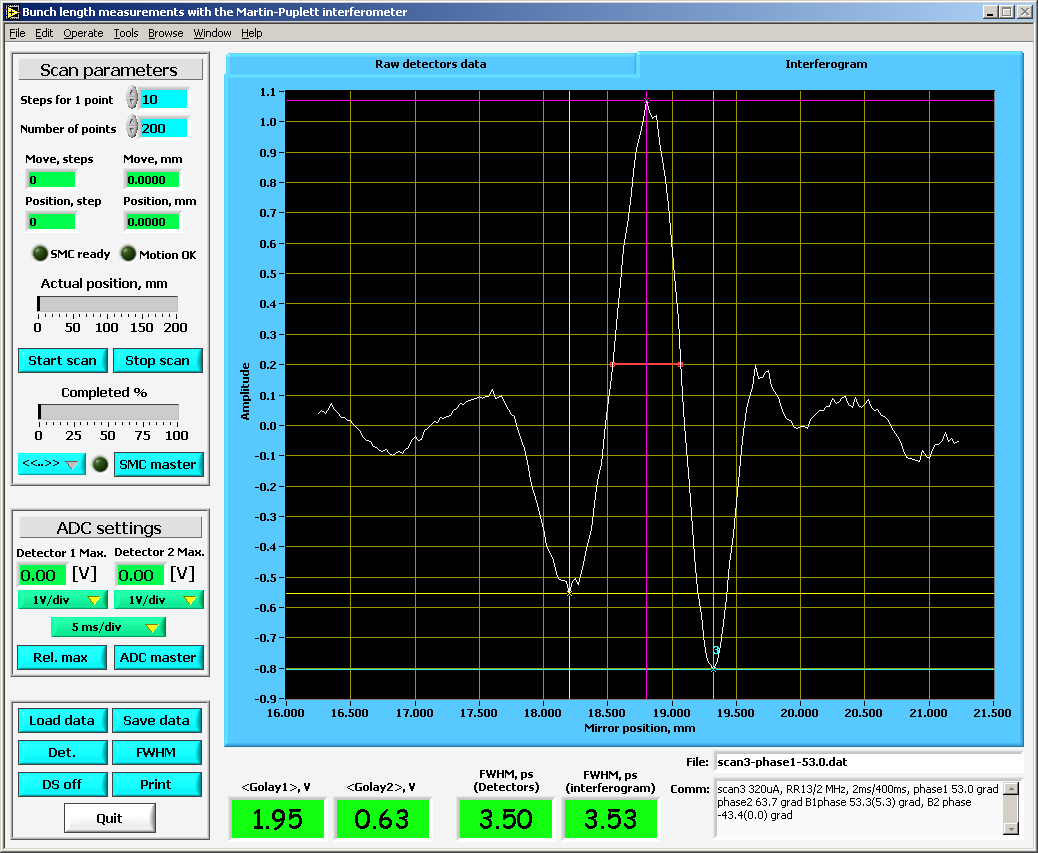 Bunch length reconstruction
the Gaussian shape
of the bunch is assumed
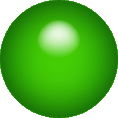 its power spectrum is
also Gaussian
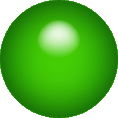 low frequency cut-off
diffraction on the  Golay
cell input window

two filter functions
were considered:
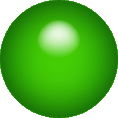 The fit function is used
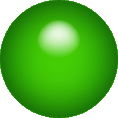 Jlab FEL CTR interferogram
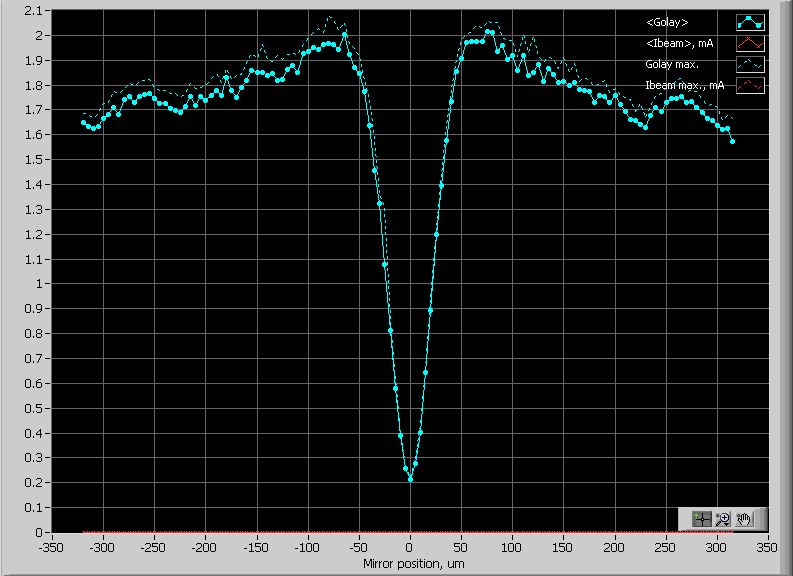 step size – 5 um, 128 steps
Jlab FEL CTR spectrum and the fit function
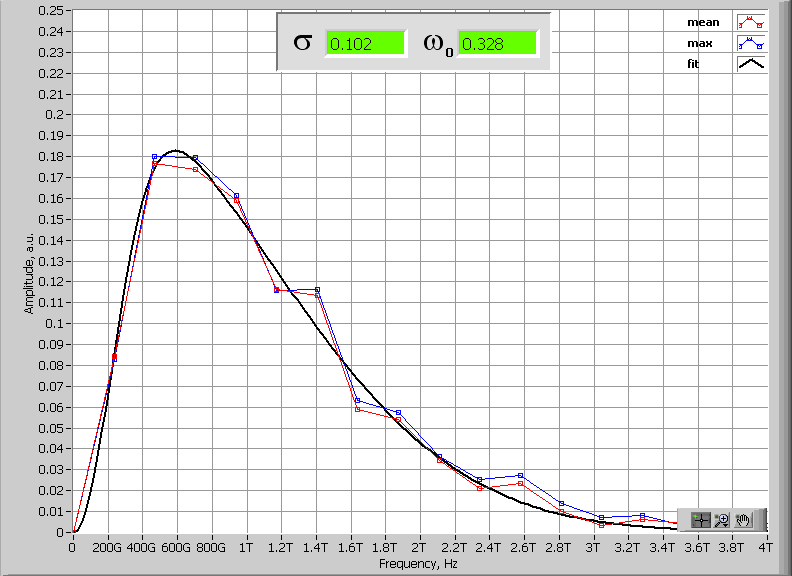 E
E
E
E
f
f
f
f
modified Martin-Puplett
interferometer (step scan)
is used with CTR;
only tune (pulsed) beam
Michelson interferometer
(rapid scan)
is used with CSR;
CW beam
JLab FEL (layout and longitudinal matching)
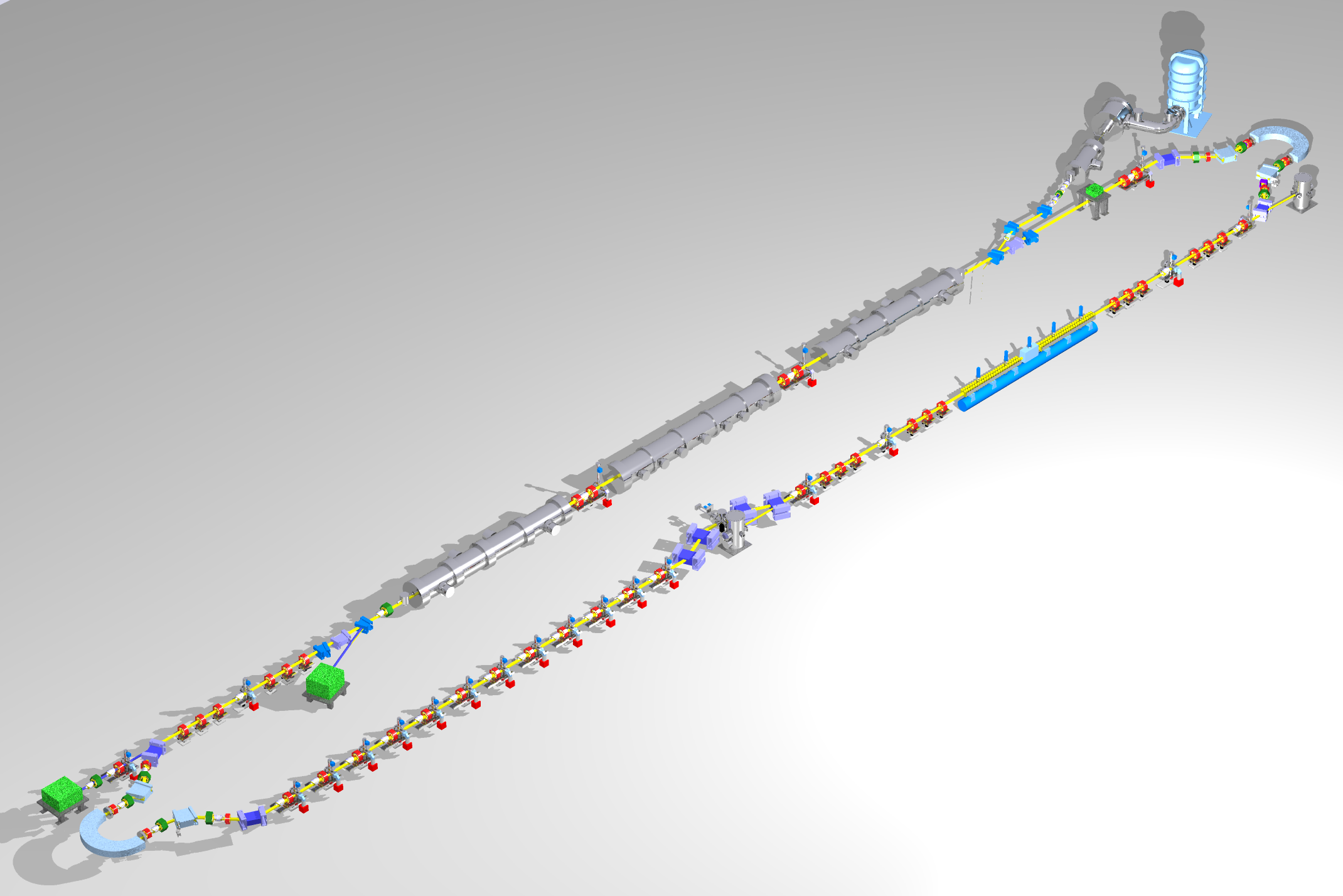 Requirements on phase space:
Long bunch in linac
high peak current (short bunch) at FEL
bunch length compression at wiggler
“small” energy spread at dump
energy compress while energy recovering
“short” RF wavelength/long bunch 
 get slope and curvature right
Interferometers
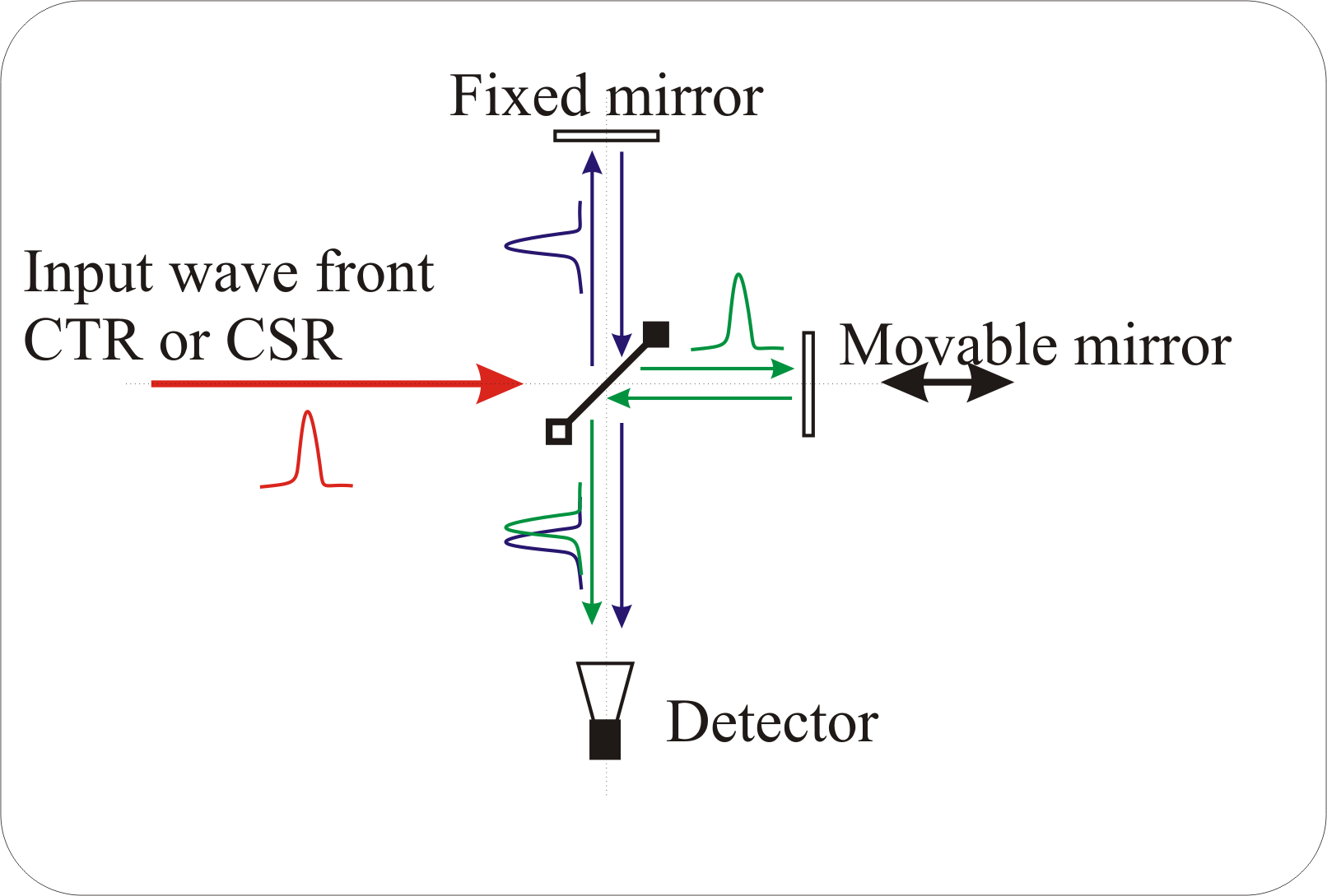 We use two different interferometers;
essentially both are a modification
of the Michelson interferometer.

The two interferometers differ in
implementation;
   Beam splitter
   Polarizer
   Detector
   Focusing element
   Mirror position measurements
Modified Marin-Puplett interferometer:
(step scan device)
  beam splitter & polarizer (wire grids)
  detector (Golay cell)
  focusing (Plano-convex lens)
  mirror position is set by
  step motor
Used with CTR
Michelson interferometer:
(rapid scan device 2 sec/scan)
  beam splitter (silicon)
  detector (pyroelectric)
  focusing (parabolic mirrors)
  mirror position is measured by 
  another built-in interferometer
Used with CSR
Pulsed beam measurements; RMS 148 fs
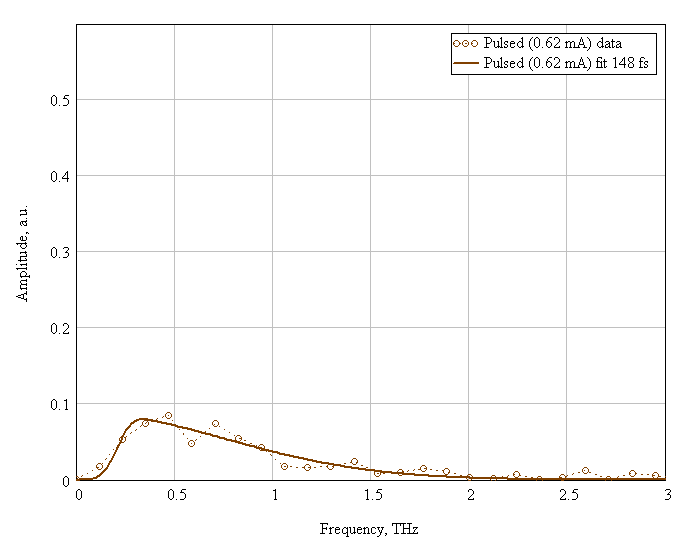 The mod. Martin-Puplett interferometer (the Happek device) measurements
CW beam measurements 0.31 mA; RMS 147 fs
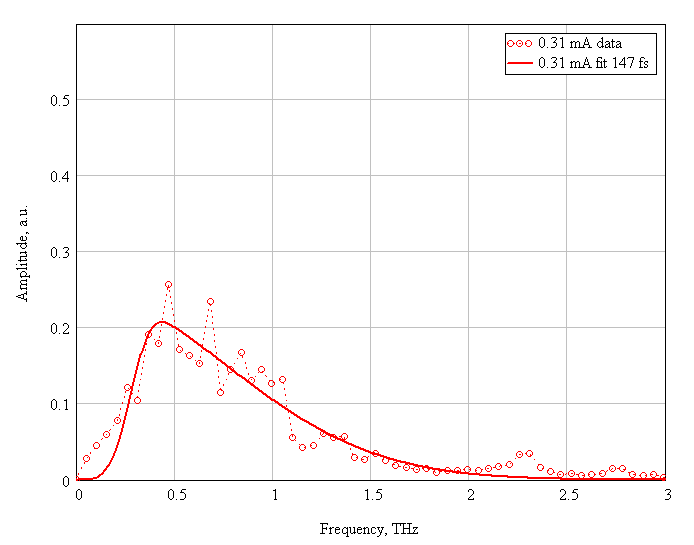 CW beam measurements 0.62 mA; RMS 151 fs
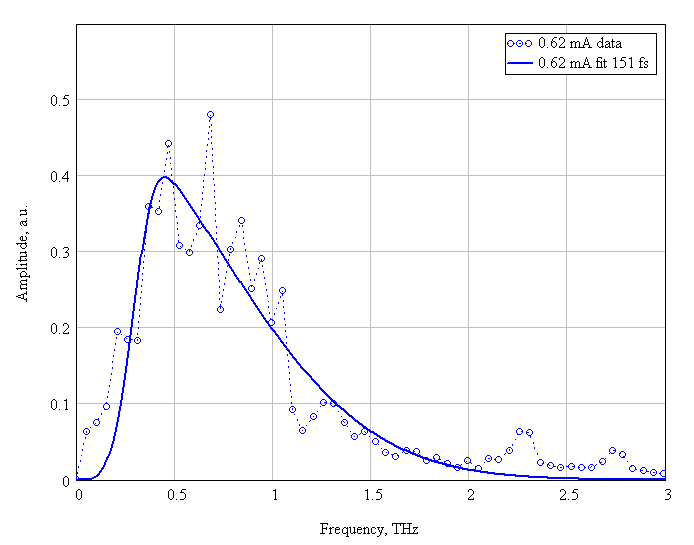 CW beam measurements 1.25 mA; 163 fs
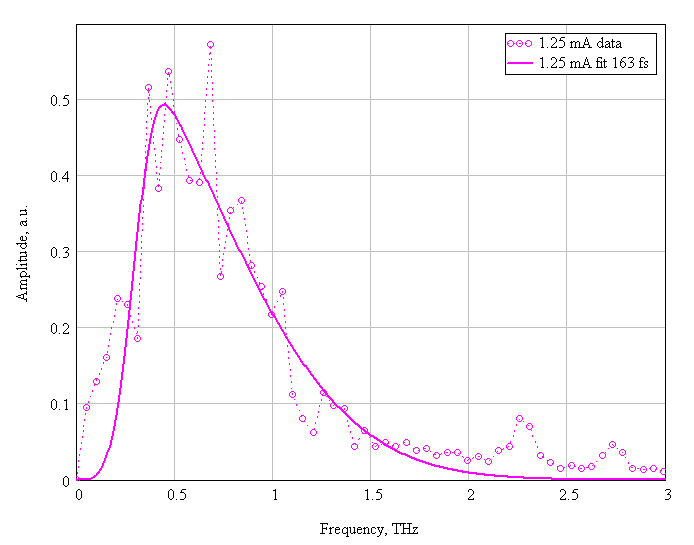 CW beam measurements 2.51 mA; 145 fs
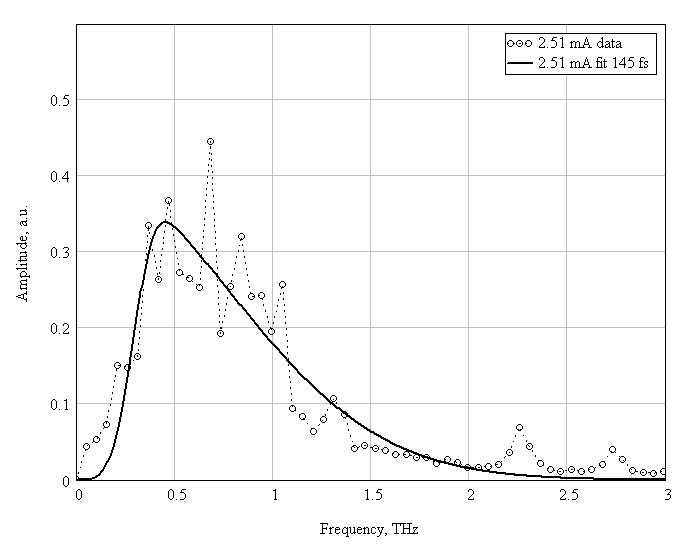 Pulsed beam measurements vs. CW beam
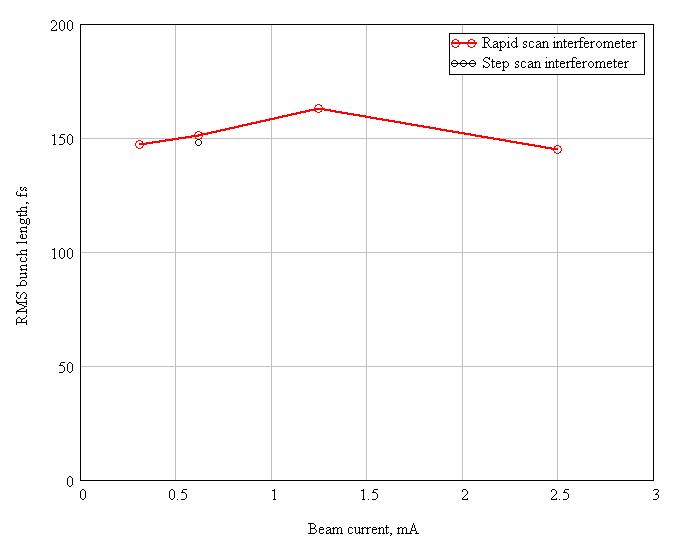 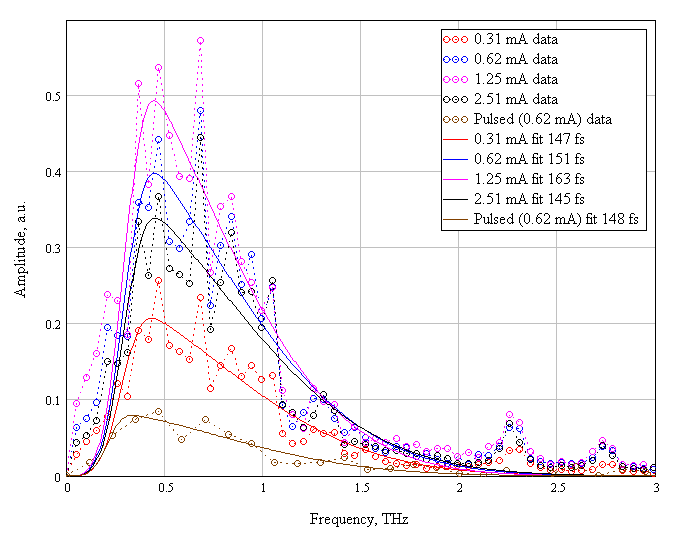 The bunch length does not change with beam current.